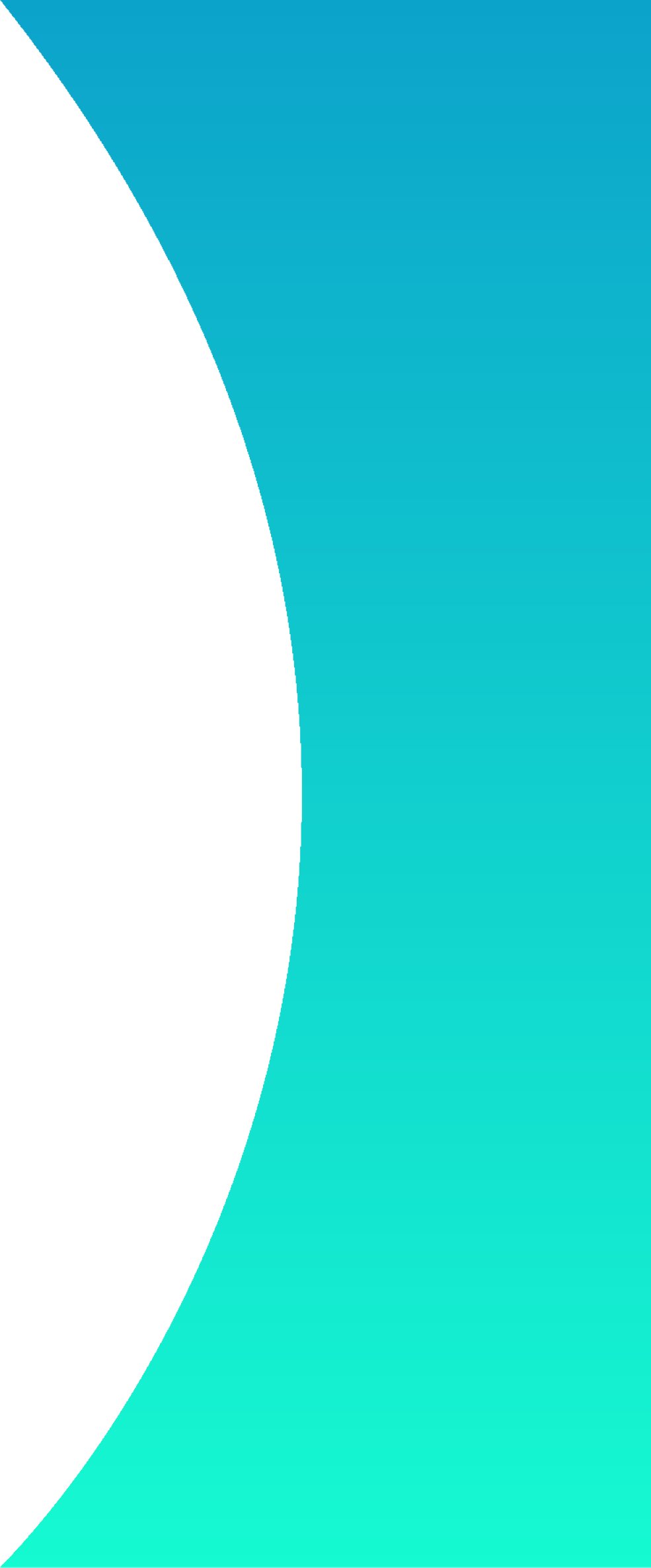 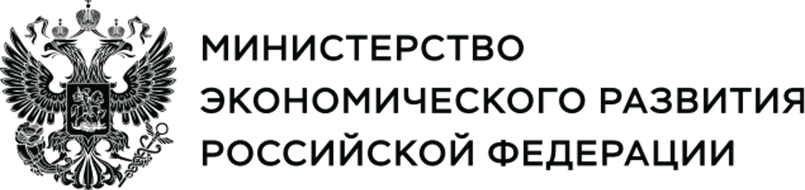 Соглашения о поощрении и взаимной защите инвестиций: 
возможности в текущих условиях
Департамент торговых переговоров 
Апрель 2022
Результаты участия российских лиц в инвестиционном арбитраже
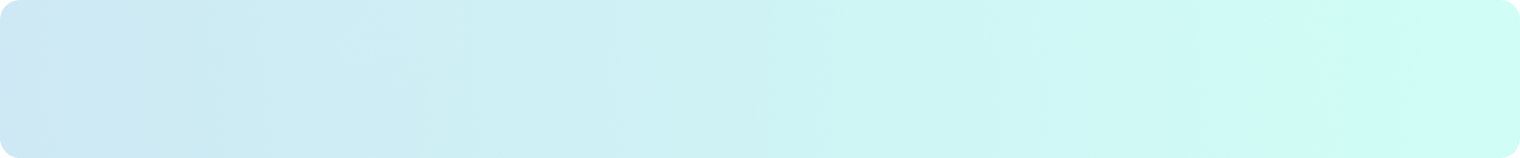 4 из 14 известных завершенных споров с участием российских инвесторов были решены в пользу инвесторов, по 2 спорам– мировое, по 7 спорам – решение в пользу государства
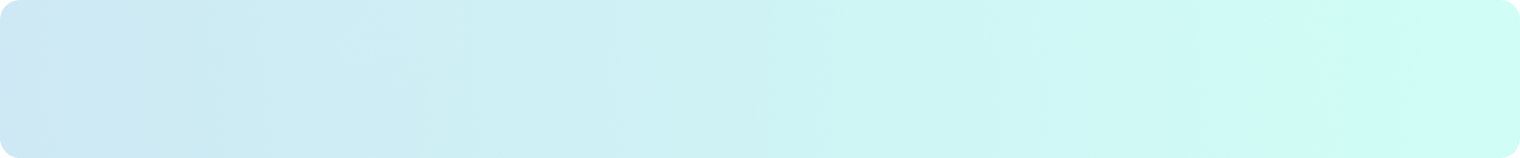 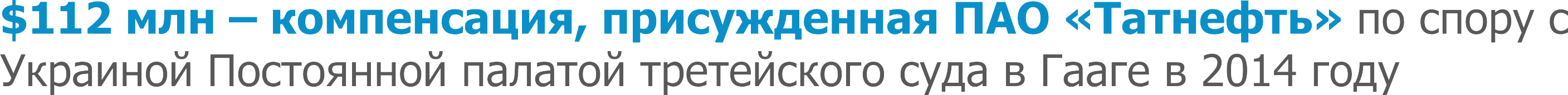 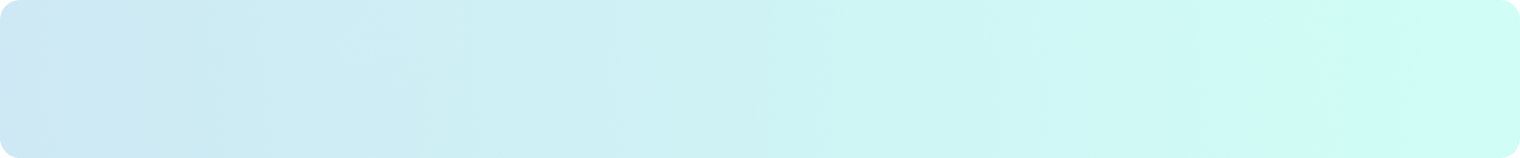 8 споров находится на рассмотрении в инвестиционном арбитраже
[Speaker Notes: Источник: https://investmentpolicy.unctad.org/investment-dispute-settlement/country/175/russian-federation/investor]
Как защитить свои активы в инвестиционном арбитраже?
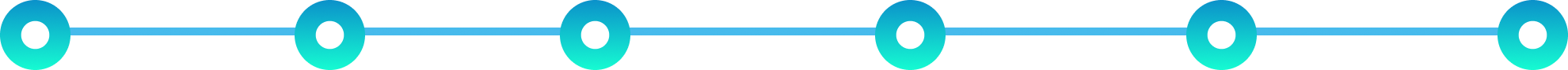 6
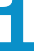 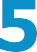 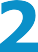 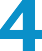 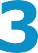 Определить применимое соглашение
Обратиться за исполнением решения
Инициировать спор
Проверить, считаетесь ли Вы инвестором в
понимании соглашения
Проверить, 
считаются ли
Ваши активы 
инвестицией 
в понимании 
соглашения
Проверить,
 считаются ли действия 
государства 
нарушением 
соглашения
Определить применимое соглашение
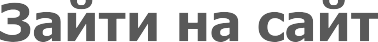 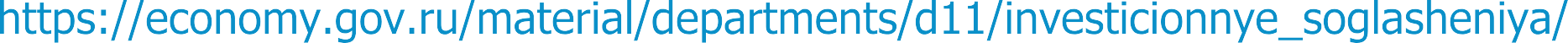 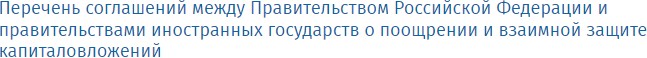 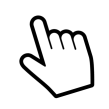 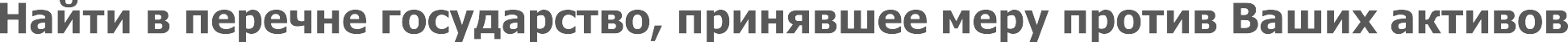 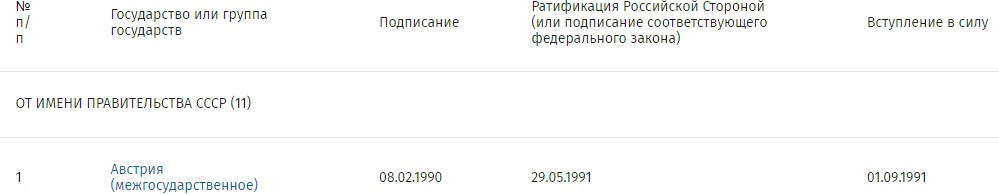 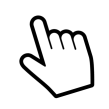 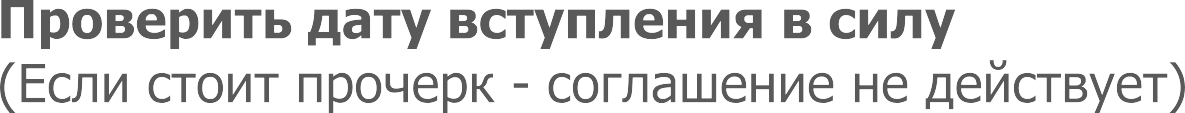 Страны, с которыми у России действуют соглашения о поощрении и взаимной защите инвестиций
Абхазия (2009)
Австрия (1991)
Азербайджан (2014)
Албания (1995)
Ангола (2011)
Аргентина (1998)
Армения (2001) 
Бахрейн (2014)
Бельгия и Люксембург
(1991) 
Болгария (1993)
Вьетнам (1994)
Венгрия (1995)
Германия (1989)
Государства-члены ЕврАзЭС (2008)
Греция (1993)
Дания (1993)
Египет (1997)
Зимбабве (2012)
Индия (1994, действует до 2032)
Иордания (2007)
Индонезия (2007)
Иран (2015)
Испания (1990)
Италия (1996)
Йемен (2002)
Казахстан (1998)
Камбоджа (2015)
Катар (2007)
Канада (1989)
Китай (2006) 
Куба (1993) 
Кувейт (1994) 
КНДР (1996)
Лаос (1996)
Ливан (1997)
Ливия (2008)
Литва (1999)
Молдавия (1998)
Монголия (2006)
Нидерланды (1989)
Никарагуа (2012) 
Норвегия (1995)
ОАЭ (2010)
Палестина (2016)
Республика Корея (1990)
Республика Экваториальная Гвинея (2011)
Румыния (1993)
Северная Македония (1997)
Сербия и Черногория (1995)
Сингапур (2010)
Сирия (2005)
Словакия (1993)
Соединенное Королевство Великобритании и Северной Ирландии (1989)
Туркменистан (2009)
Турция (1997)
Узбекистан (2013)
Украина (1998)
Финляндия (1989)
Франция (1989)
Чехия (1994)
Швеция (1995), Швейцария (1990)
ЮАР (1998)
Южная Осетия (2009),
Япония (1998)
«Недружественные» страны/территории, с которыми у России нет соглашений о  защите инвестиций
Австралия Андорра
Исландия
Ирландия
Кипр
Латвия
Лихтенштейн
Мальта Микронезия
Монако
Новая Зеландия
Польша
Португалия
Сан-Марино
Словения
США
Тайвань (Китай)
Хорватия
Эстония
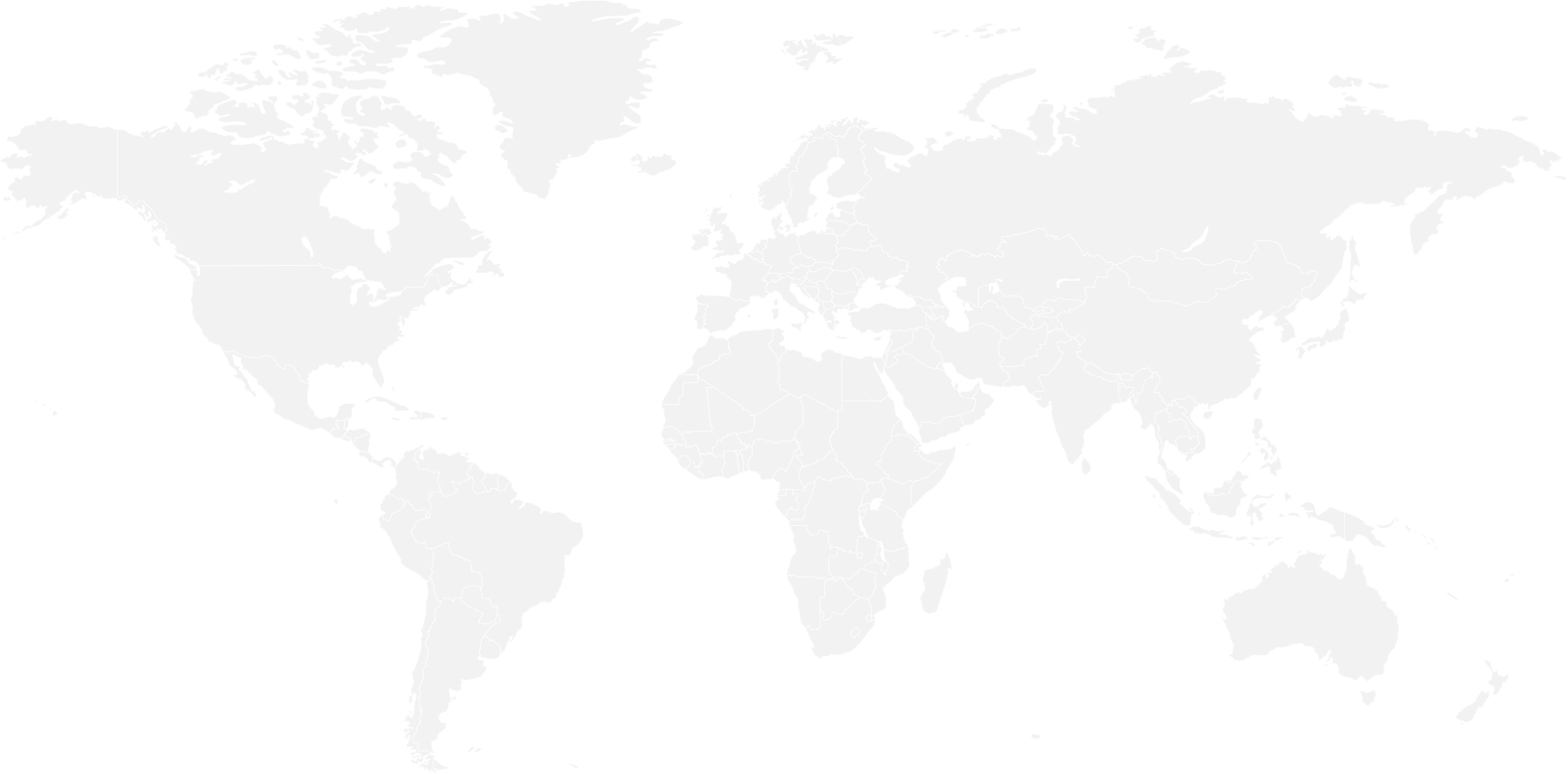 Проверить, считаетесь ли Вы инвестором
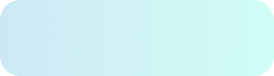 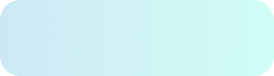 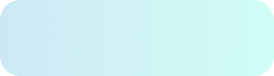 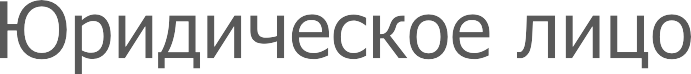 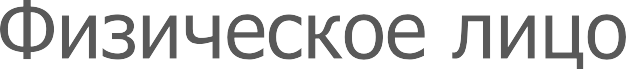 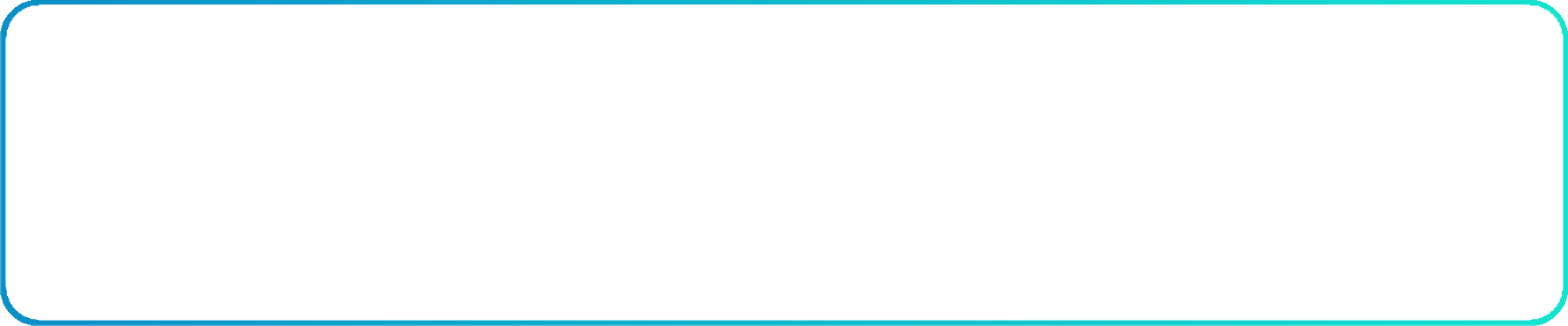 –  гражданин Российской Федерации
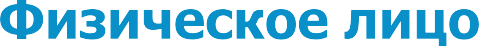 Alt:
которому разрешено инвестировать за рубеж,
или лицо, постоянно проживающее в России.
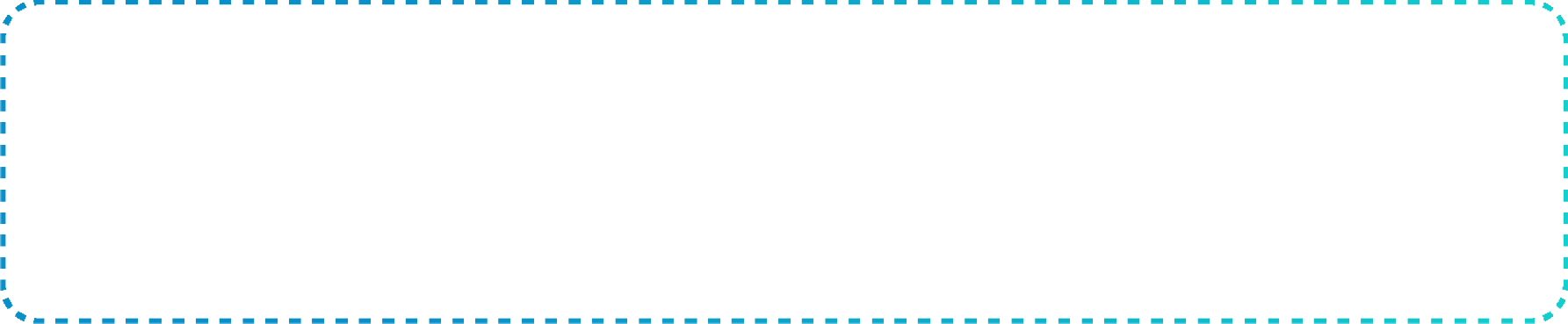 Дополнительные требования
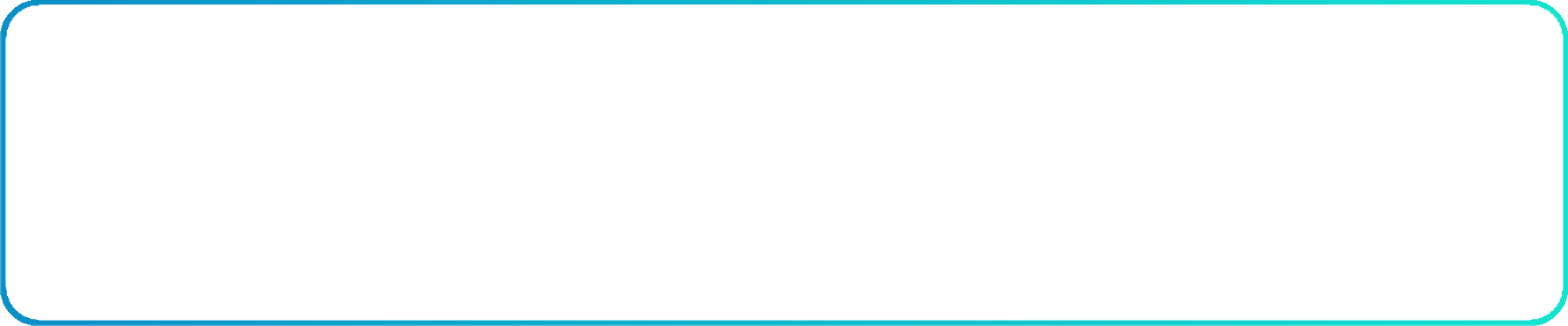 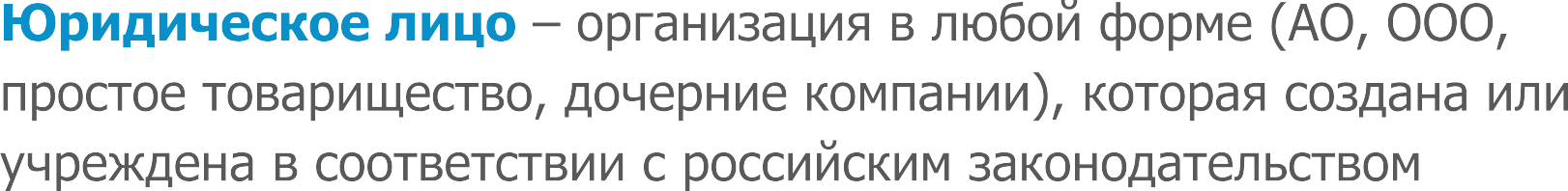 Юридическое лицо-инвестор
GCM Mining v. Colombia, ICSID Case ARB/18/23
реальная финансово-хозяйственная деятельность – больше, чем регистрации юр. лица 
(не компания - «пустышка»)
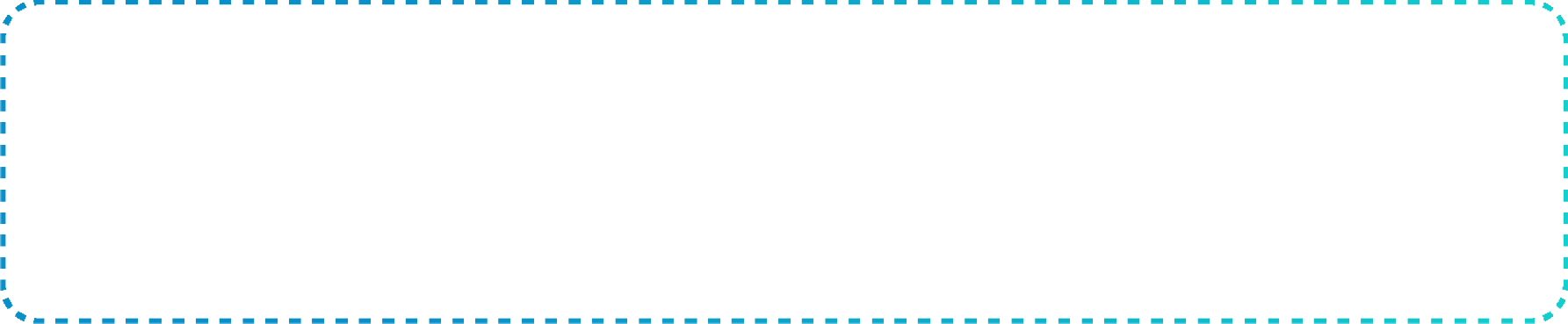 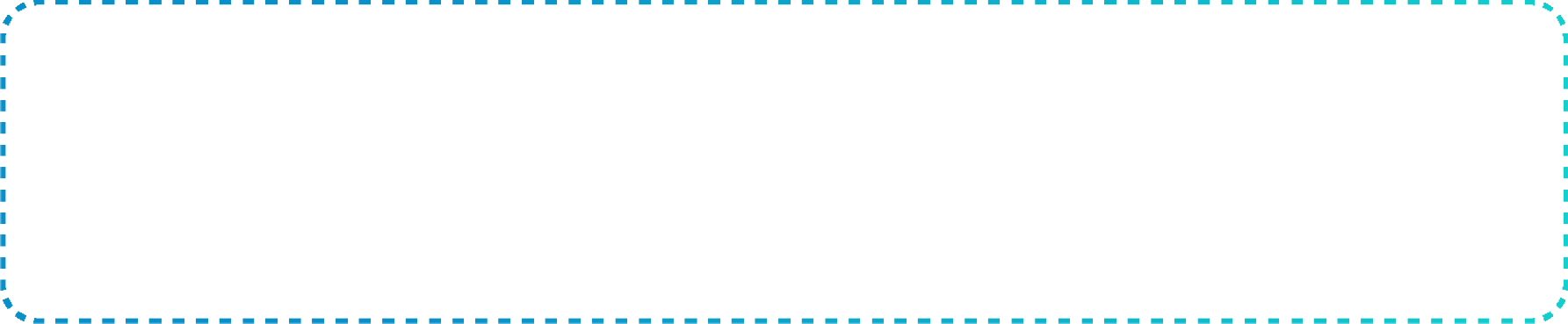 Inceysa v. El Salvador, ICSID Case ARB/03/26 активы, вложенные в результате коррупции – не инвестиция
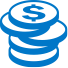 Центральный Банк, агентство по приватизации, орган по управлению госимуществом могут быть признаны осуществляющими государственные полномочия. Тогда они не считаются инвесторами.
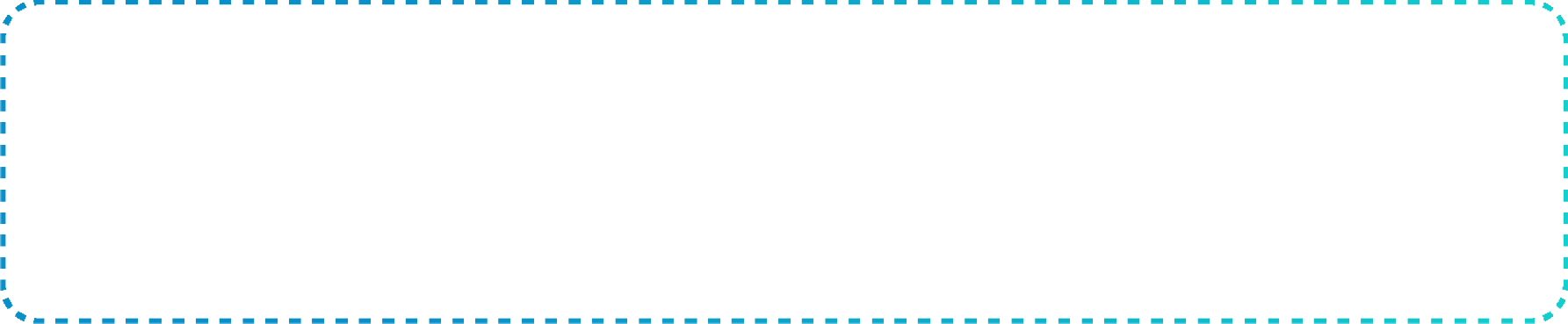 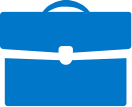 +
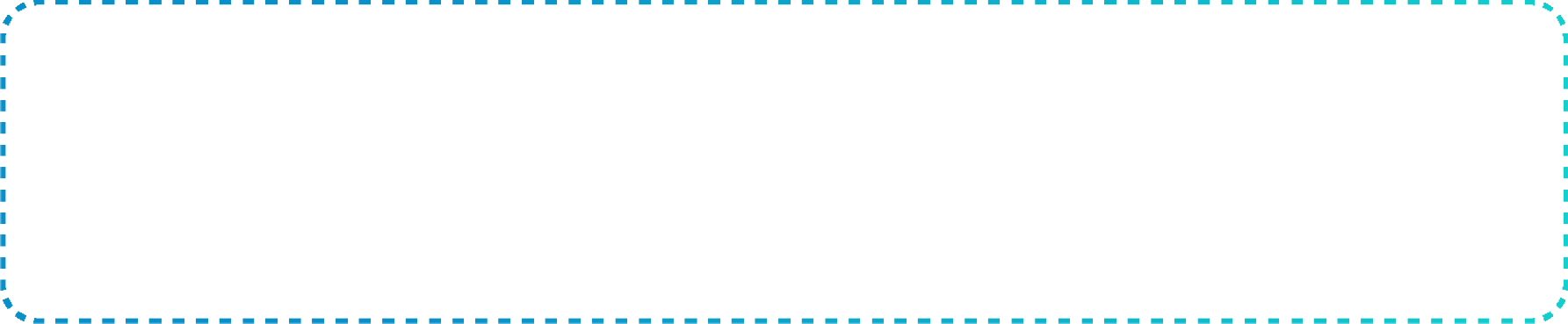 иные активы, если были вложены фин. средства, или принят коммерческий риск, или целью вложения была прибыль
Шаг 3
Проверить, считаются ли Ваши активы инвестицией
Вы или ваша организация собственник активов

активы вложены Вами 
или 
юр. лицом из третьего государства
 (если оспариваются действия Франции, Швеции, Канады,  Бельгии, Люксембурга, Швейцарии или Нидерландов)
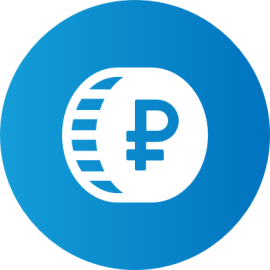 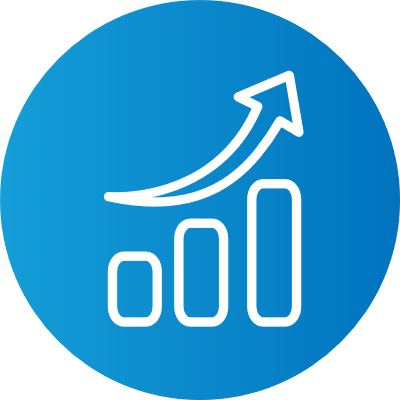 «вложение» означает, что с помощью активов извлекается прибыль. Пример: соглашение не защищает песню/изобретение,  если они не были «вложены» на территории иностранного государства
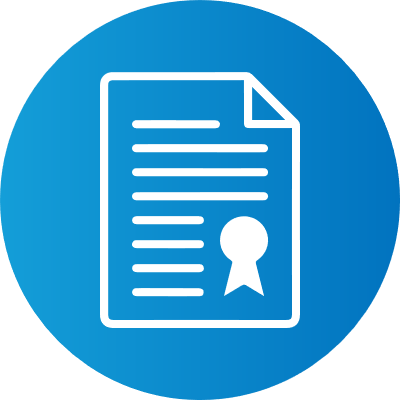 9
Шаг 4		Проверить, являются ли действия иностранного государства нарушением  соглашения
Пример: ин. государство национализировало Ваш завод/заморозило Ваши активы и не выплатило компенсацию, или выплатило не полностью
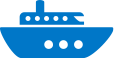 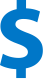 Пример: Ваша операция по переводу денежных средств была  заблокирована
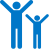 Пример: компании, в которую Вы инвестировали, не были предоставлены льготы, которые были предоставлены др. компаниям
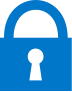 Пример: иностранные гос. органы отказались рассматривать обращения о нарушении Ваших прав
10
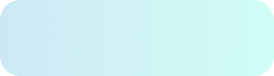 иностранное государство НЕ выплатило  компенсацию ущерба
или
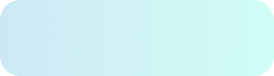 компенсация НЕ соответствует причиненному Вам ущербу
Справедливый и равноправный режим
предсказуемое и прозрачное применение законодательства к инвестору;
обеспечение инвестору доступа к правосудию;
обеспечение физической целостности и неприкосновенности инвестиции;
защита таких разумных ожиданий инвестора.
Шаг 5 Процедура разрешения спора
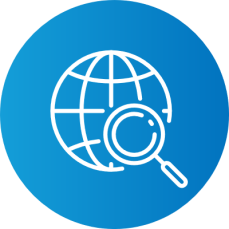 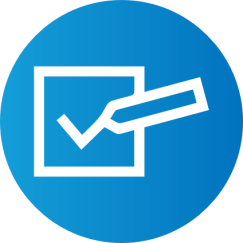 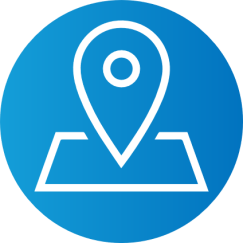 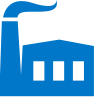 Основания не исполнять арбитражное решение
Статья V Нью-Йоркской Конвенции 1958 года
Основания, которые суд применяет по запросу проигравшей стороны
Основания, которые суд применяет по своей инициативе
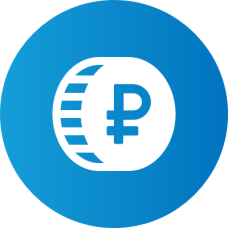 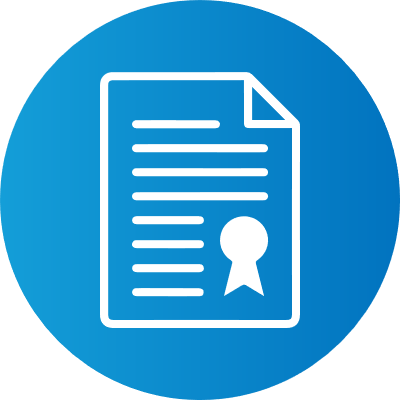 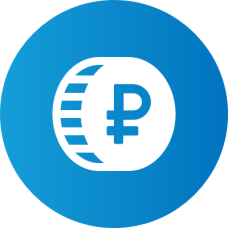 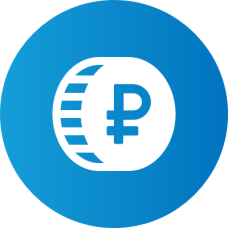 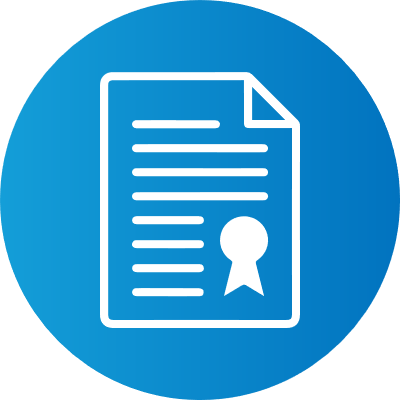 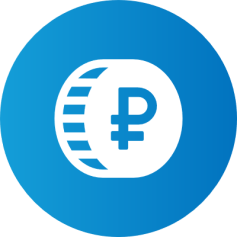 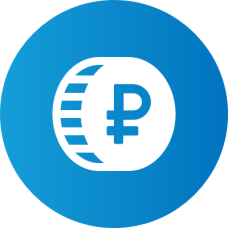 Иммунитет от исполнения арбитражного решения
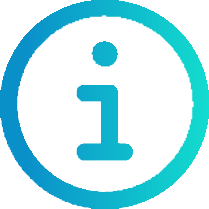 Проигравшее государство может возражать, что принудительное взыскание его имущества по арбитражному решению нарушает иммунитет. Такой аргумент может быть представлен как нарушение публичного порядка страны исполнения согласно статье V Нью-Йоркской Конвенции 1958 года или как нарушение процессуального законодательства страны исполнения. 

Например, согласно статье 256.1 АПК РФ обращение взыскания на имущество ин. гос-ва осуществляется с учетом закона «О юрисдикционных иммунитетах иностранного государства и имущества иностранного государства  в Российской Федерации» №297-ФЗ.
Пример: ПАО «Татнефть» против Украины 

Украина заявила, что обращение взыскания на Национальный культурный центр Украины в Москве будет противоречить российскому публичному порядку – здание защищено дипломатическим иммунитетом. Арбитражный суд г. Москвы отказался обратить взыскание на это здание со ссылкой на статью 256.1 АПК РФ.
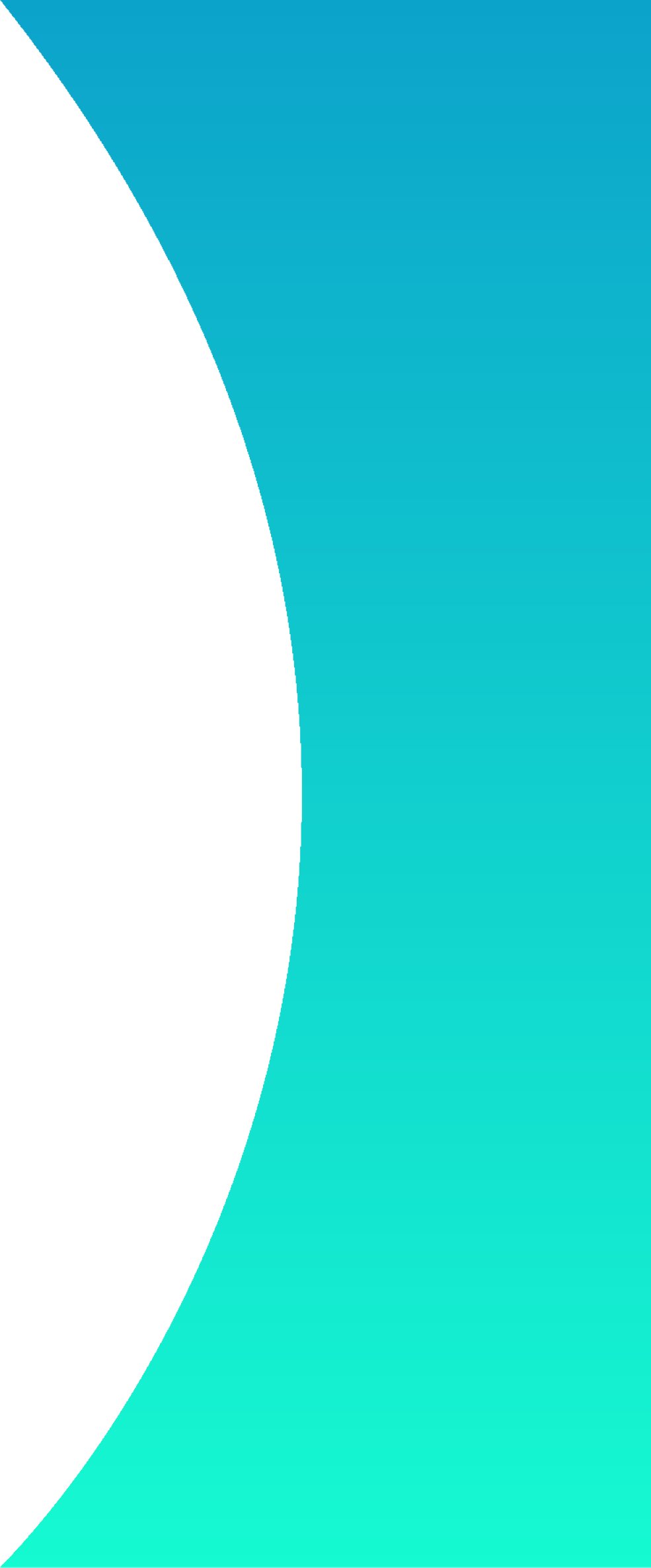 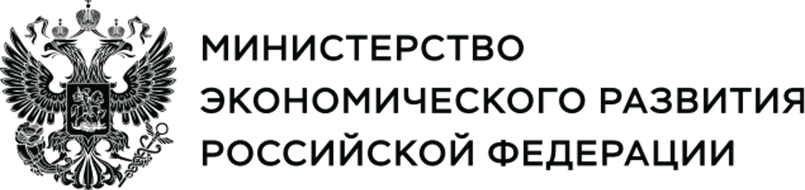 Спасибо!